4th Current Business Issues 
in African Countries
2023
Corporate Social Responsibility in the Agricultural Sector in the Moroccan Sahara: Challenges and Opportunities
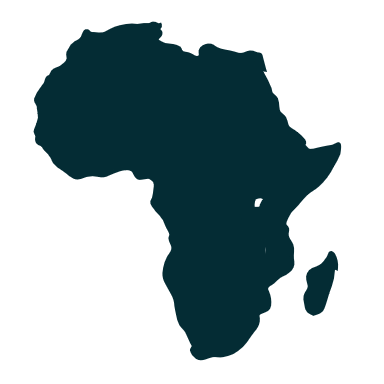 Abdelghani KARDOUD
Ibtissame LAKHLILI
Sultan Moulay Slimane University
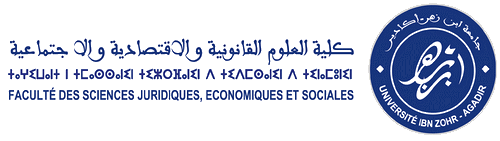 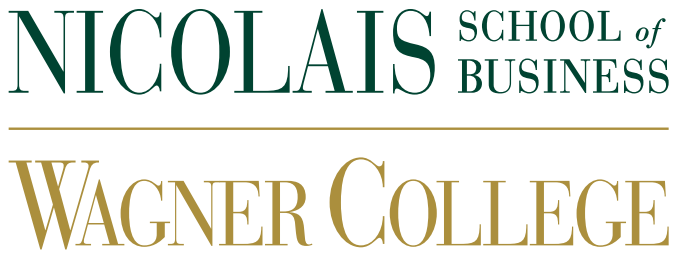 April 27 – 28, 2023                 WWW.CBIAC.NET
Presentation Outline:
Introduction
Problematic of research
Research methodology
Findings
Discussion
Conclusion
Introduction
Understanding the current Corporate Social Responsibility (CSR) practices in the agricultural sector in Morocco, particularly in the Moroccan Sahara
Identifying the potential benefits of implementing such practices.
Implementing CSR practices is crucial for sustainable development in the sector.
Problematic
identify the main challenges and opportunities for implementing CSR practices in the agricultural sector in Morocco, particularly in the Moroccan Sahara.
The study aims to examine the current CSR practices in the sector, the motivations for implementing CSR, and any perceived benefits or challenges.
the research aims to contribute to the understanding of CSR practices in the agricultural sector in Morocco and to promote sustainable development in the sector.
Literature review
El Ghoul (2011) found a positive correlation between CSR and financial performance in Moroccan firms, highlighting the importance of government policies and regulations in promoting CSR practices.
El Fadil and Benlemlih (2015) highlighted a lack of awareness and understanding of CSR among companies and consumers in Morocco, and the need for more research on the impact of CSR on smallholder farmers and rural communities.
Griliches and Hausman (1986) examined the impact of agricultural research and development on productivity and sustainability in Morocco.
The study found that investments in research and development had a positive impact on productivity and sustainability in the agricultural sector.
Literature review
Goussous (2019) examined the implementation of CSR practices in the olive oil sector in Morocco.
The study found that there was a lack of awareness and understanding of CSR among olive oil producers, and the main motivator for implementing CSR practices was to improve product quality and increase competitiveness.
Literature review
Conclusion of the literature review:
The literature highlights the importance of CSR practices in promoting sustainable development and improving the livelihoods of smallholder farmers and rural communities.
There is a need for more empirical research on the impact of CSR practices on smallholder farmers and rural communities in Morocco, particularly in light of the marginalized status of these communities.
Additionally, there is a need to examine the role of government and other stakeholders in promoting and regulating CSR in the agricultural sector, particularly in the Moroccan Sahara.
Research Methodology
Research Objective: To explore the current state of CSR practices in the agricultural sector in Moroccan Sahara and their impact on smallholder farmers and rural communities.
Research Design: Qualitative research design using semi-structured interviews with key stakeholders, including smallholder farmers, agricultural cooperatives, government officials, and NGOs.
Sampling:
Purposeful sampling was used to select participants based on their involvement in the agricultural sector and their knowledge of CSR practices.
The sample consisted of 20 participants, including 10 smallholder farmers, 5 representatives from agricultural cooperatives, 3 government officials, and 2 NGOs.
Research Methodology
Data Collection:
Data was collected through face-to-face semi-structured interviews.
The interviews were conducted in Arabic or French, depending on the participants' preference.
The interviews were audio-recorded and transcribed for analysis.
Data Analysis:
Thematic analysis was used to identify key themes and patterns in the data.
The analysis process involved coding the data, identifying key themes, and interpreting the findings.
[Speaker Notes: The interviews were conducted in person and were recorded with the permission of the participants. The recordings were then analyzed using thematic analysis to identify common themes and patterns in the data.
Throughout the research process, ethical considerations were taken into account, including obtaining informed consent from participants, ensuring confidentiality and anonymity, and protecting the privacy of participants.
Overall, the qualitative approach and the use of semi-structured interviews allowed for a comprehensive understanding of CSR practices in the agricultural sector in Morocco, with a particular focus on the Moroccan Sahara. The research findings provide valuable insights into the challenges and opportunities facing the sector and the role of CSR in promoting sustainable development in the region.]
Main challenges faced by the Agricultural Sector in the Moroccan Sahara and CSR practices recommendations
Water scarcity:
Key Challenge: Limited water resources in the Sahara desert make it difficult for farmers to access water for irrigation.
Impact: Farmers struggle to maintain their livelihoods, and adapting to changing weather patterns becomes increasingly challenging.
Recommendation: Promote water management strategies such as rainwater harvesting, drip irrigation systems, and the use of water-efficient crops
[Speaker Notes: Water scarcity is a pervasive issue across the globe, and it poses a significant challenge to agricultural productivity and sustainability. In the Moroccan Sahara, where the climate is arid and the water resources are limited, farmers face an even more daunting challenge. They must find ways to manage their water resources effectively to grow crops and maintain their livelihoods.
One promising strategy to address water scarcity in the Moroccan Sahara is the use of rainwater harvesting techniques. These techniques can help to capture and store rainwater during the rainy season for later use during dry spells. Drip irrigation systems are another effective water management strategy that can help to reduce water usage while maintaining crop yields. By providing water directly to the plant's roots, drip irrigation systems can significantly reduce water waste and improve water-use efficiency.
In addition to promoting water management strategies, the use of water-efficient crops can also be an effective solution to the water scarcity challenge. These crops are specifically designed to require less water to grow and are well-suited to arid climates like the Moroccan Sahara. By promoting the use of these crops, farmers can maximize their water usage and maintain their agricultural productivity even in the face of water scarcity.
Overall, addressing the challenge of water scarcity in the Moroccan Sahara requires a multi-faceted approach. By promoting water management strategies, using water-efficient crops, and implementing other sustainable agricultural practices, we can help farmers in the region to adapt to changing weather patterns and maintain their livelihoods for years to come.]
Main challenges faced by the Agricultural Sector in the Moroccan Sahara and CSR practices recommendations
Soil Degradation:
Key Challenge: Soil erosion caused by overuse of land, deforestation, and overgrazing by livestock has led to a decline in soil quality and reduced agricultural productivity.
Impact: Farmers face a daunting task of managing their land and soil, which is essential to their survival and the sustainability of their farms.
Recommendation: Promote sustainable land use practices that can help preserve soil quality and enhance agricultural productivity, such as conservation tillage, crop rotation, and cover cropping.
Main challenges faced by the Agricultural Sector in the Moroccan Sahara and CSR practices recommendations
Distance from Markets and Transportation:
Key Challenge: Farmers in the Moroccan Sahara are relatively isolated, and they often have difficulty transporting their products to markets in urban areas.
Impact: The lack of infrastructure limits the ability of farmers to access markets and transport their products, resulting in a reduction in income for farmers.
Recommendation: Support the development of infrastructure and transportation to facilitate the transportation of agricultural products to markets.
Main challenges faced by the Agricultural Sector in the Moroccan Sahara and CSR practices recommendations
Limited Access to Technology and Financial Resources:
Key Challenge: Many farmers in the Moroccan Sahara lack access to modern farming techniques and equipment, as well as financial resources to invest in sustainable practices.
Impact: Limited access to resources hinders the ability of farmers to improve their productivity and efficiency, reducing their ability to invest in their farms.
Recommendation: Promote access to technology and financial resources to enable farmers to invest in their farms and adopt sustainable practices.
Discussion
This research suggests that CSR practices can provide critical support to farmers facing significant challenges such as water scarcity, soil degradation, and limited access to technology and financial resources.
CSR practices can support sustainable agriculture in several ways:
By providing financial and technical resources to farmers, such as funding for the development of sustainable irrigation systems and transportation systems that can help farmers transport their products to markets.
Discussion
By providing capacity-building initiatives that help farmers acquire new skills and knowledge necessary for sustainable agriculture, such as precision agriculture and crop modeling.
By collaborating with local communities to develop and implement sustainable agriculture practices that are culturally appropriate and environmentally sustainable.
By supporting research and development initiatives aimed at developing new technologies and practices that promote sustainable agriculture in the region.
By supporting farmers in adopting sustainable practices, CSR practices can contribute to the development of a more resilient and sustainable agricultural sector in the Moroccan Sahara.
Conclusions
Sustainable supply chain management practices are essential for ensuring responsible and sustainable agriculture in the Moroccan Sahara. By working with local farmers and suppliers, companies can promote sustainable agriculture practices, reduce environmental impact, and ensure fair and equitable treatment of farmers and workers in the supply chain.